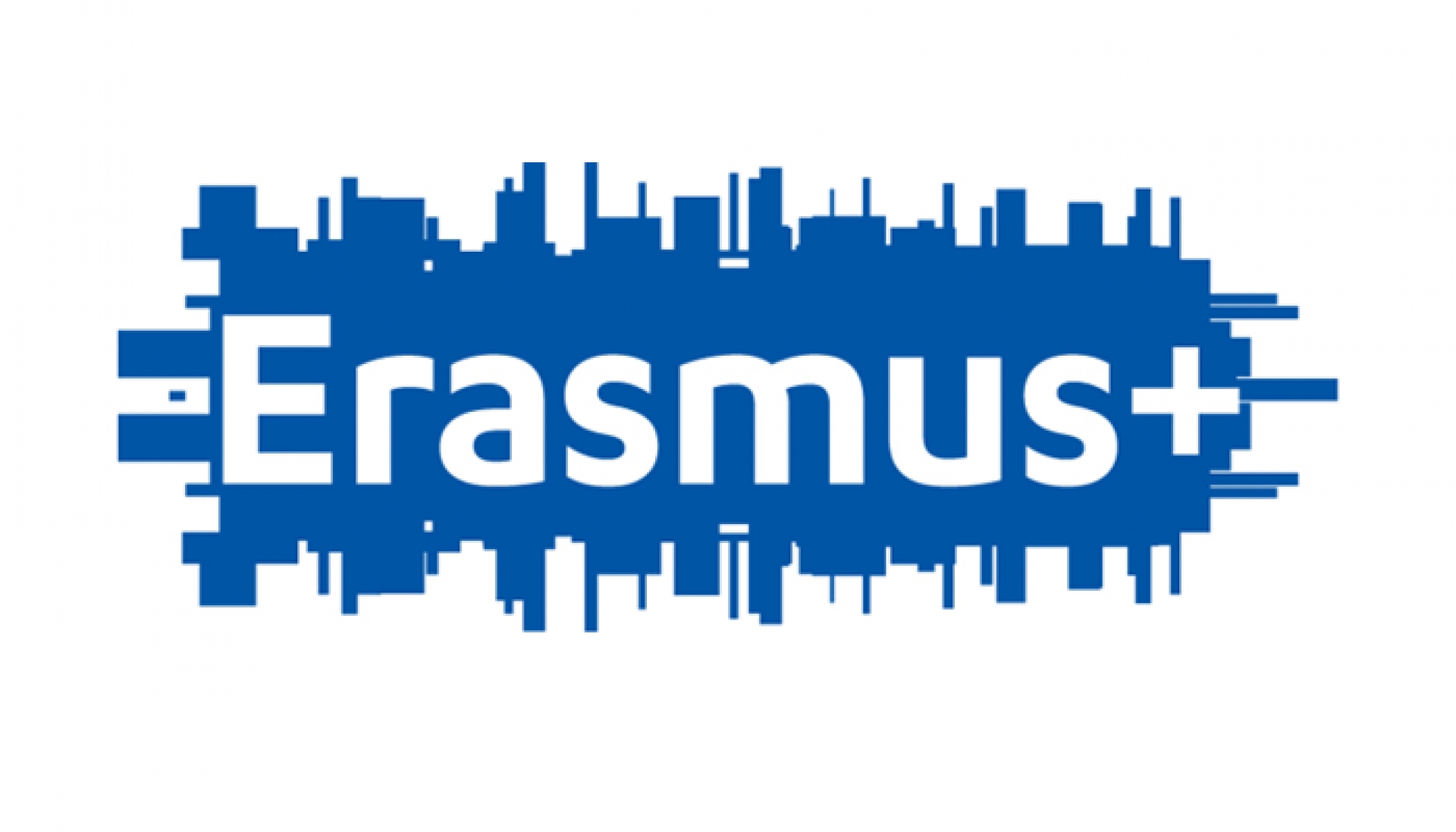 AVE
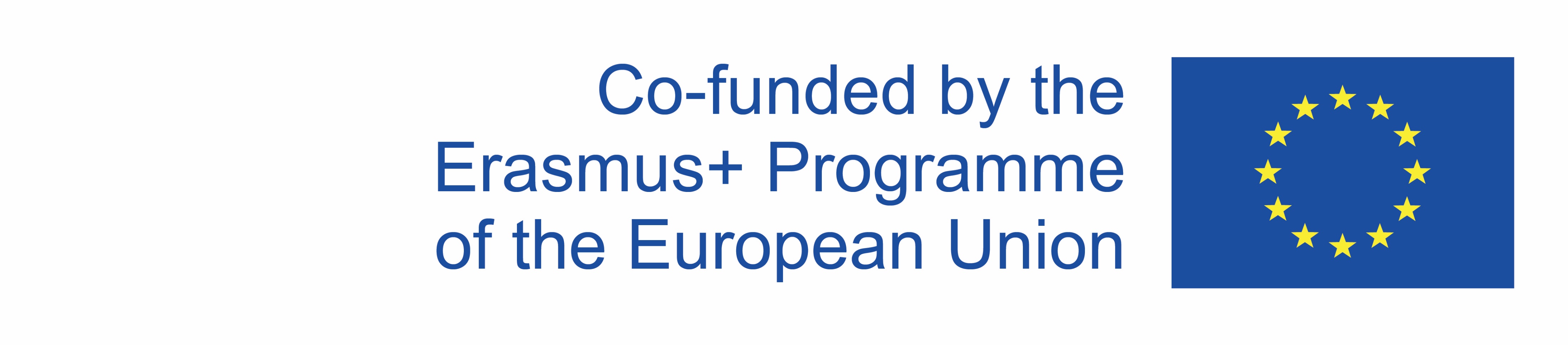 AVE Project
KA229-B16335CE-IT
Ivrea, 30th September 2019
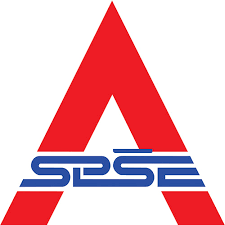 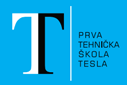 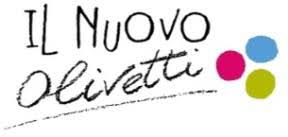 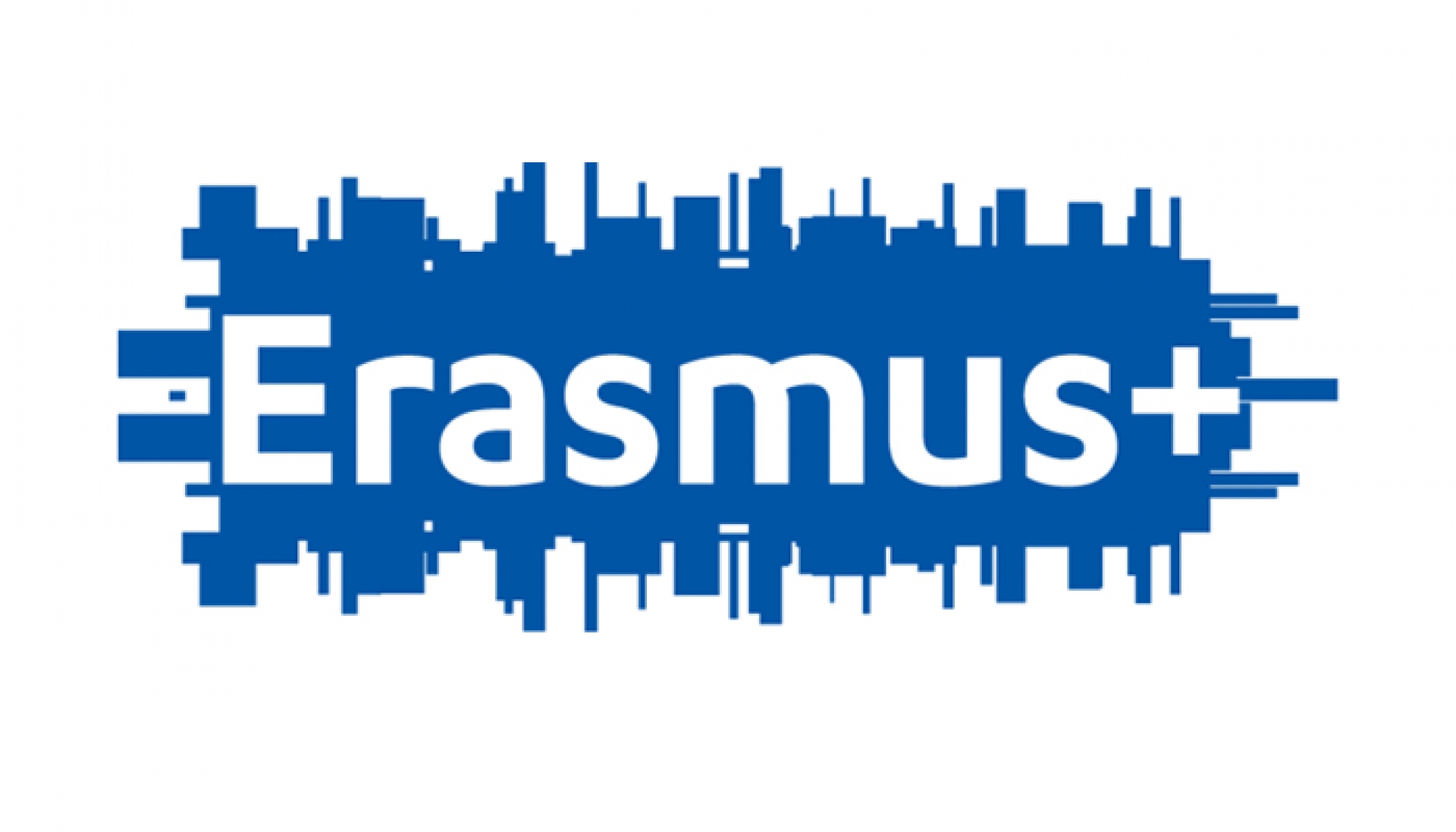 AVE
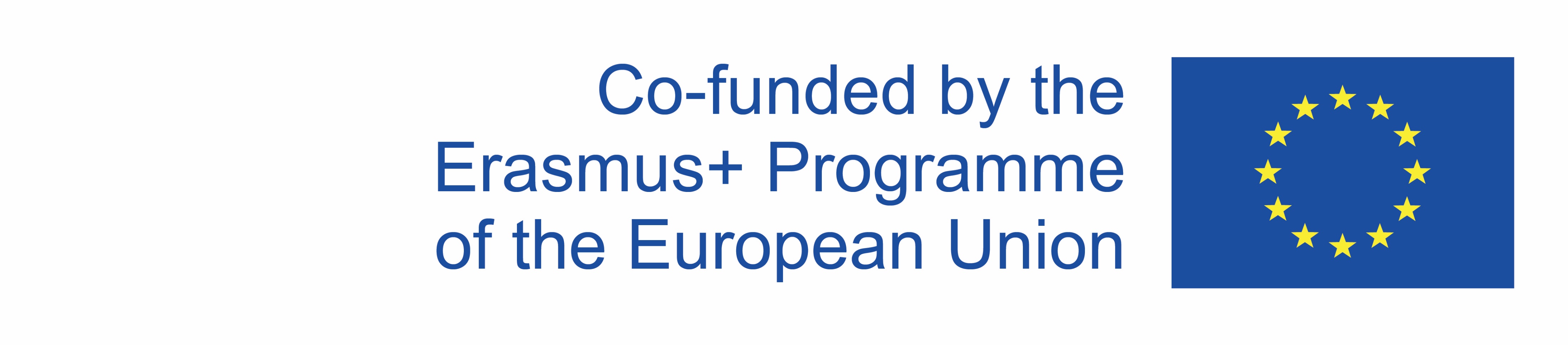 AVE ? What is this?
AVE stays for Acquisition Validation Elaboration.

It’s the name of a project, co-founded by the Erasmus+ Programme of the European Union.

The project, which will last two years, involves the development and the implementation of a common product by schools from different European countries.

Working on a common product means for the schools to be continuosly in touch and to partecipate to milestones meetings.
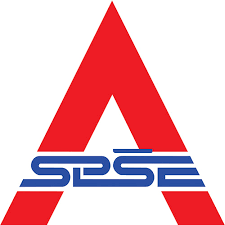 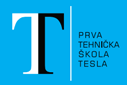 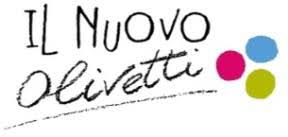 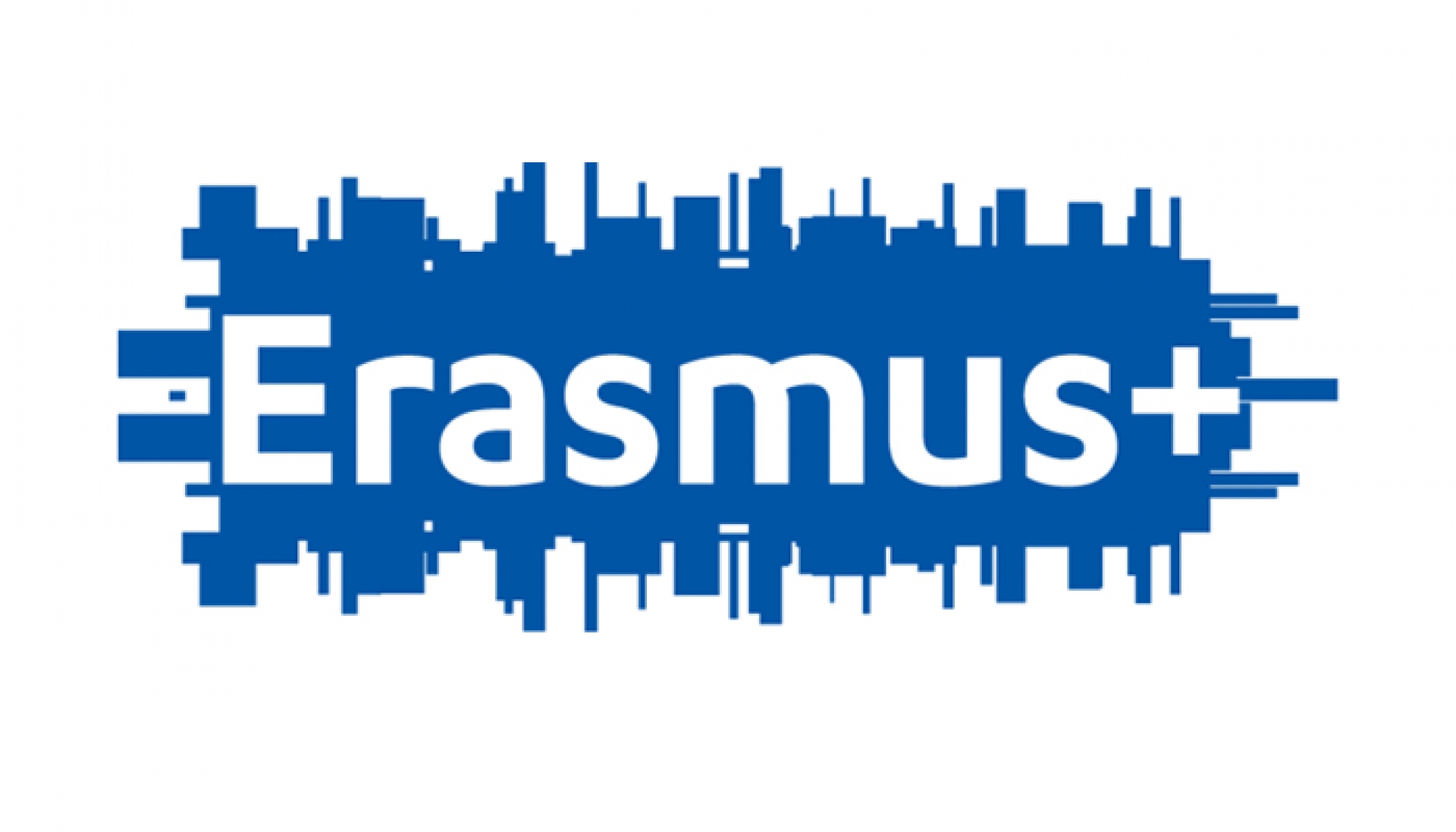 AVE
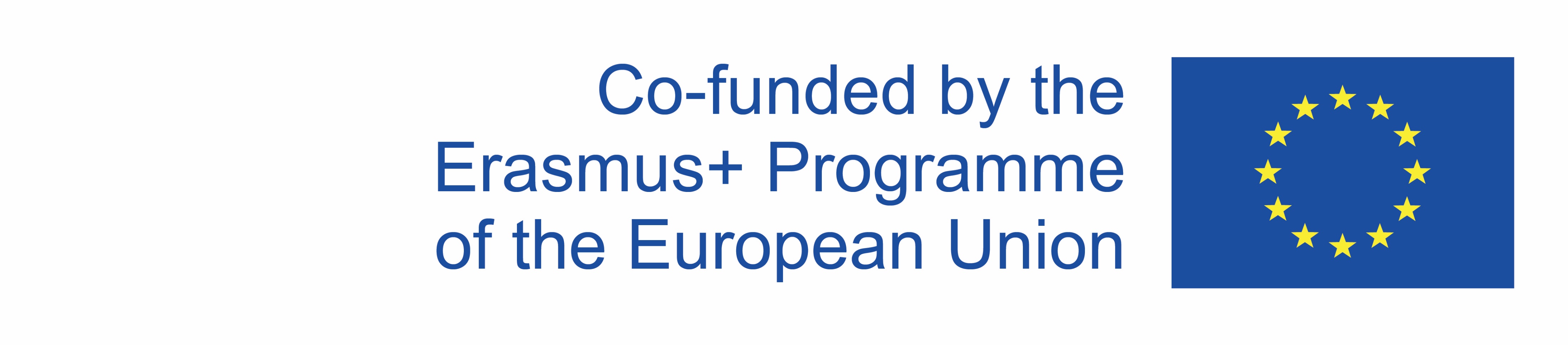 Which schools are involved?
In this project are involved three schools:

Istituto di Istruzione Superiore «Olivetti» – Ivrea – Italy

Stredna priemyselna skola elektrotechnicka, Karola Adlera – Bratislava – Slovakia

I. tehnicka skola Tesla – Zagreb - Croatia
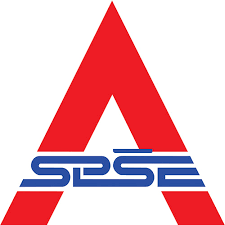 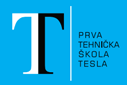 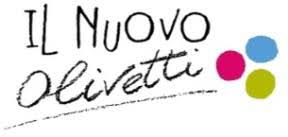 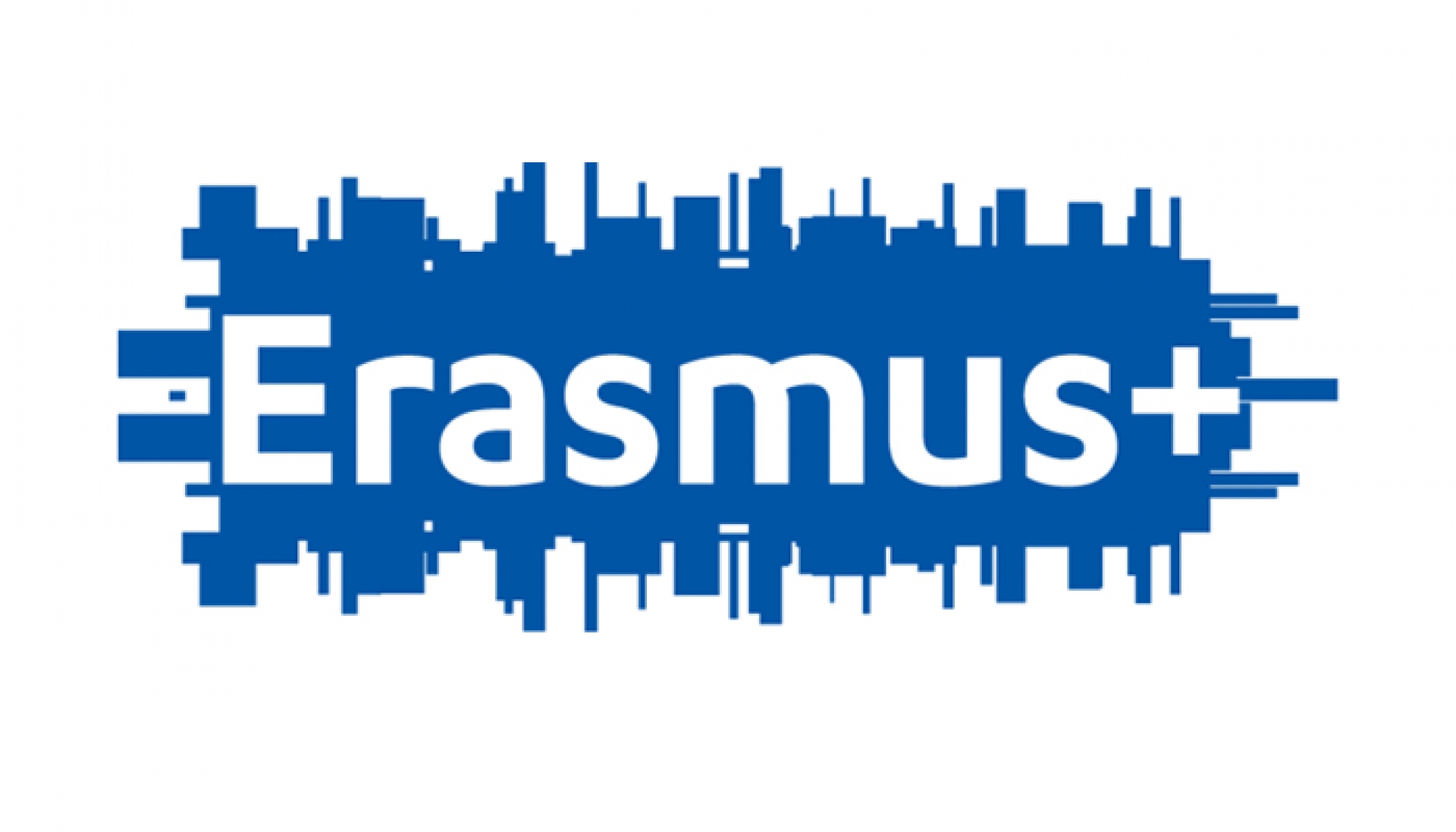 AVE
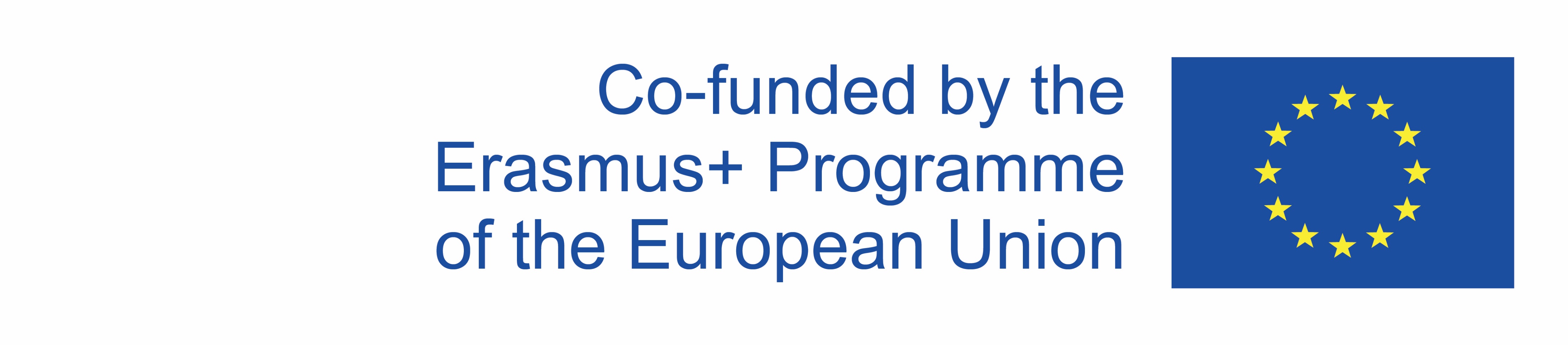 What about the common product?
The product is an acquisition system remotely consultable.
The system will measure people’s primary vital signs that need to be monitored. 
The data collected will be sent to a server, where they will be archived in a database, which will be accessible for remote management and consultation.
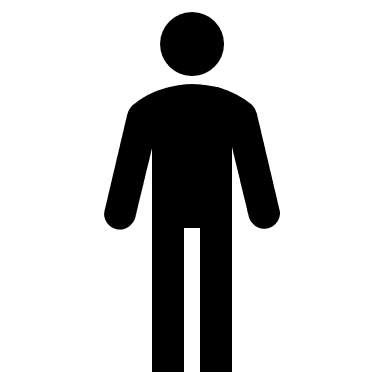 Sensors and acquisition System
Remote Consultation
WEB
Server
DB
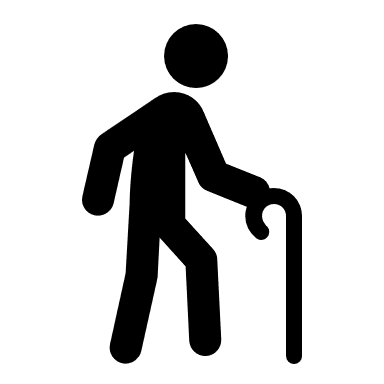 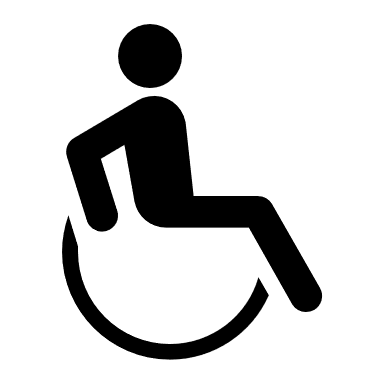 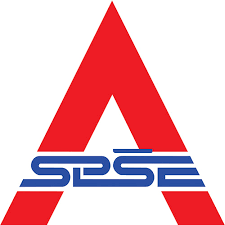 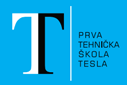 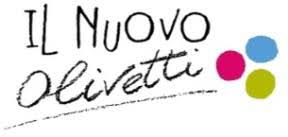 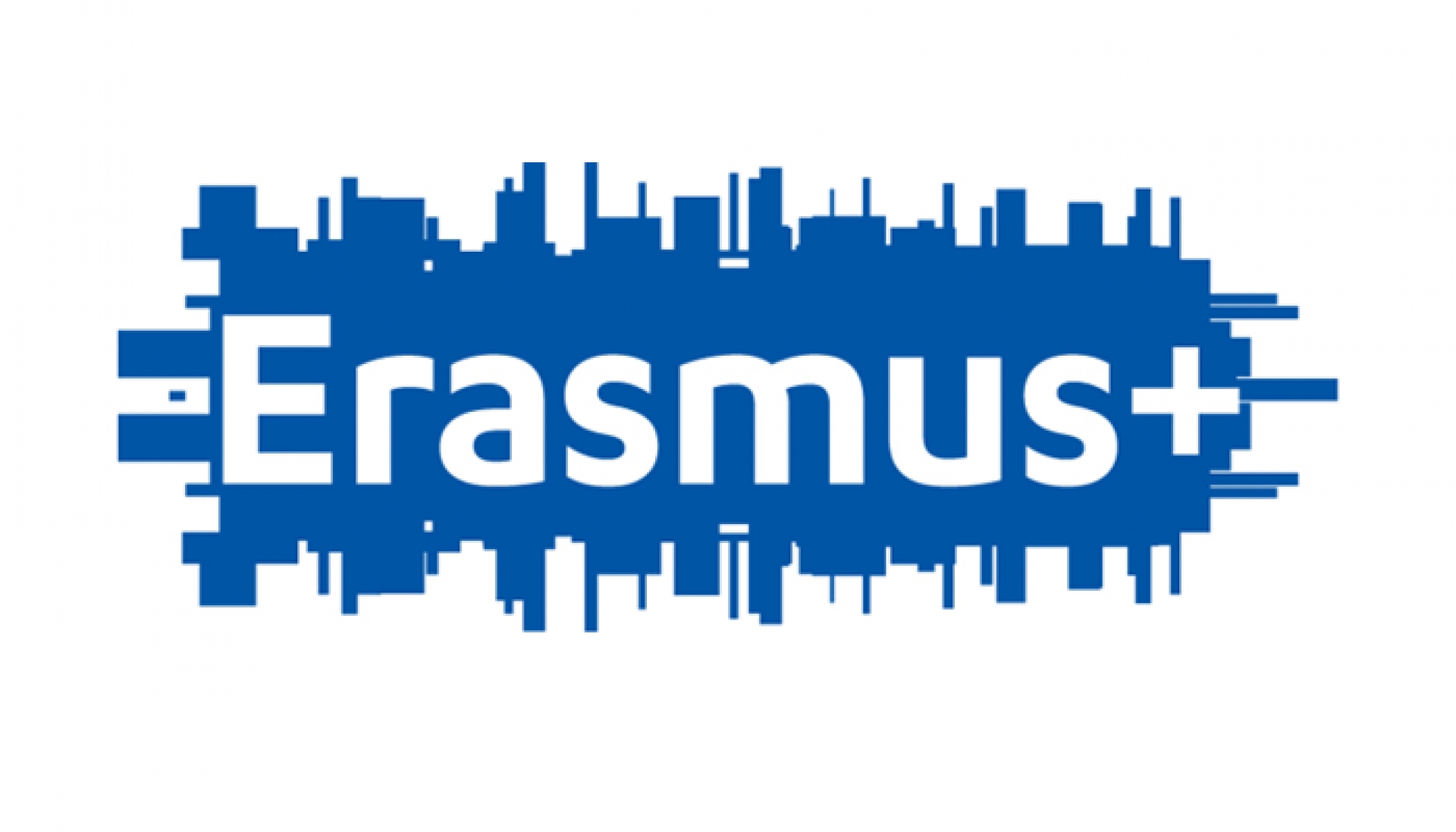 AVE
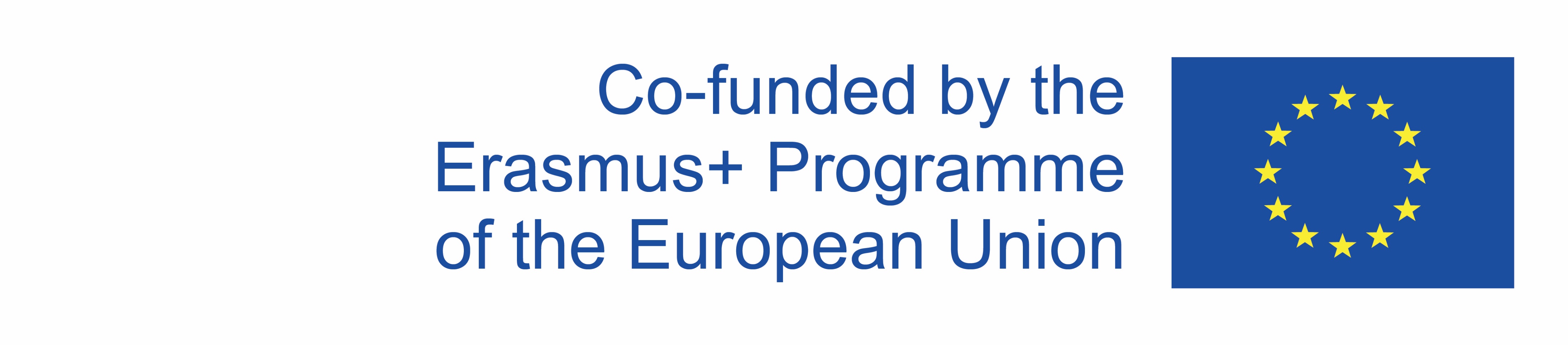 Details of possible applications?
The goal is write a Software Package made up by two parts:
A core, covering the issues concerning acquisition, communication, storage, Database
A Web and mobile application, responsible to collect data from Database showing them to the User.

We thought about three possible remotely monitoring applications:
Sick people
Sportsmen in action
Workers in extreme working conditions.

The schools participate in common in developing the core while every school is responsible to develop its own application.
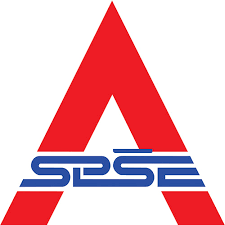 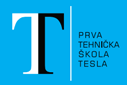 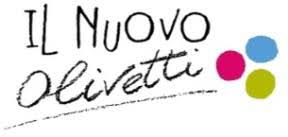 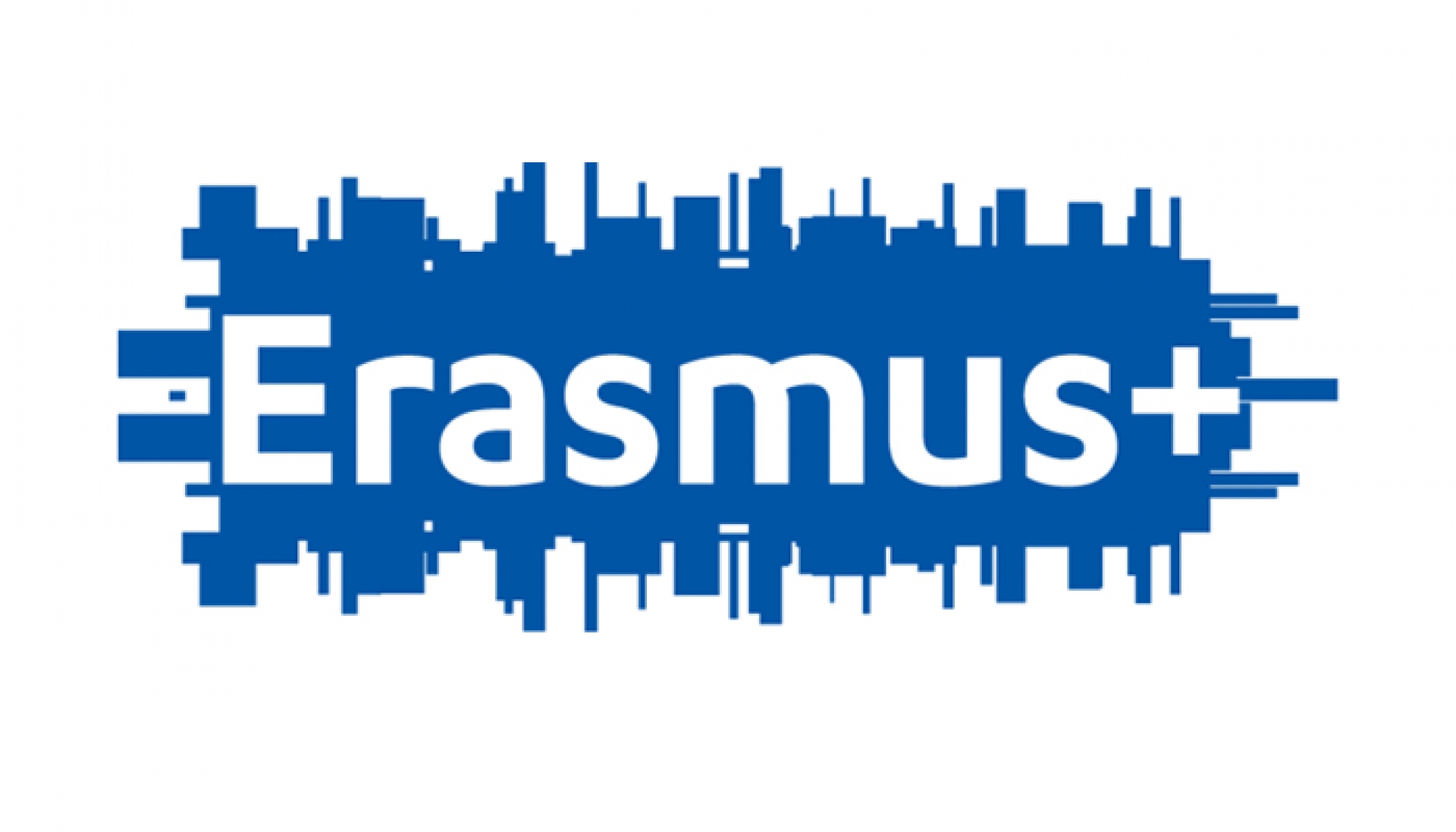 AVE
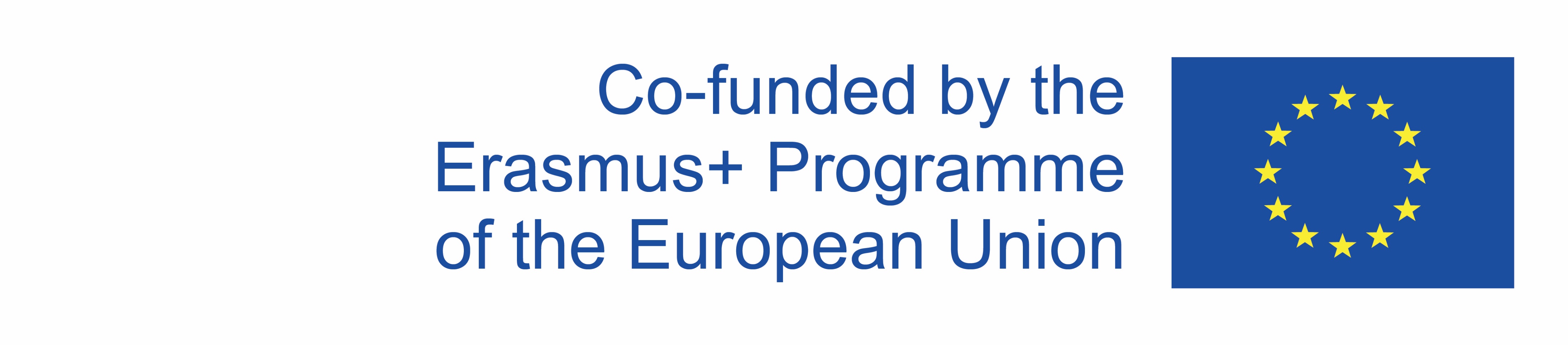 Who will do what
The development needs ICT and biomedical skills.
Every school has its own ICT skills so every school will have its own group of ICT students and teachers developers.
The biomedical groups will come from IIS Olivetti because this school has a course where this kind of skills are expected.
The ICT groups will develop the acquisition channel (hardware and software), the communication channel through the server, the storage of the data in the database and the application to remotely reach the database in order to correctly show the requested data to the user.
The biomedical groups will support the ICT groups choosing the type of vital signs to monitor, helping in finding the right sensors, giving the algorithms to relate the measures each-other.
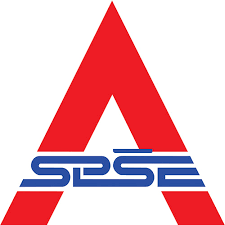 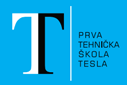 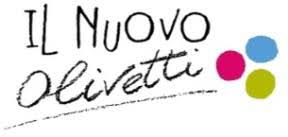 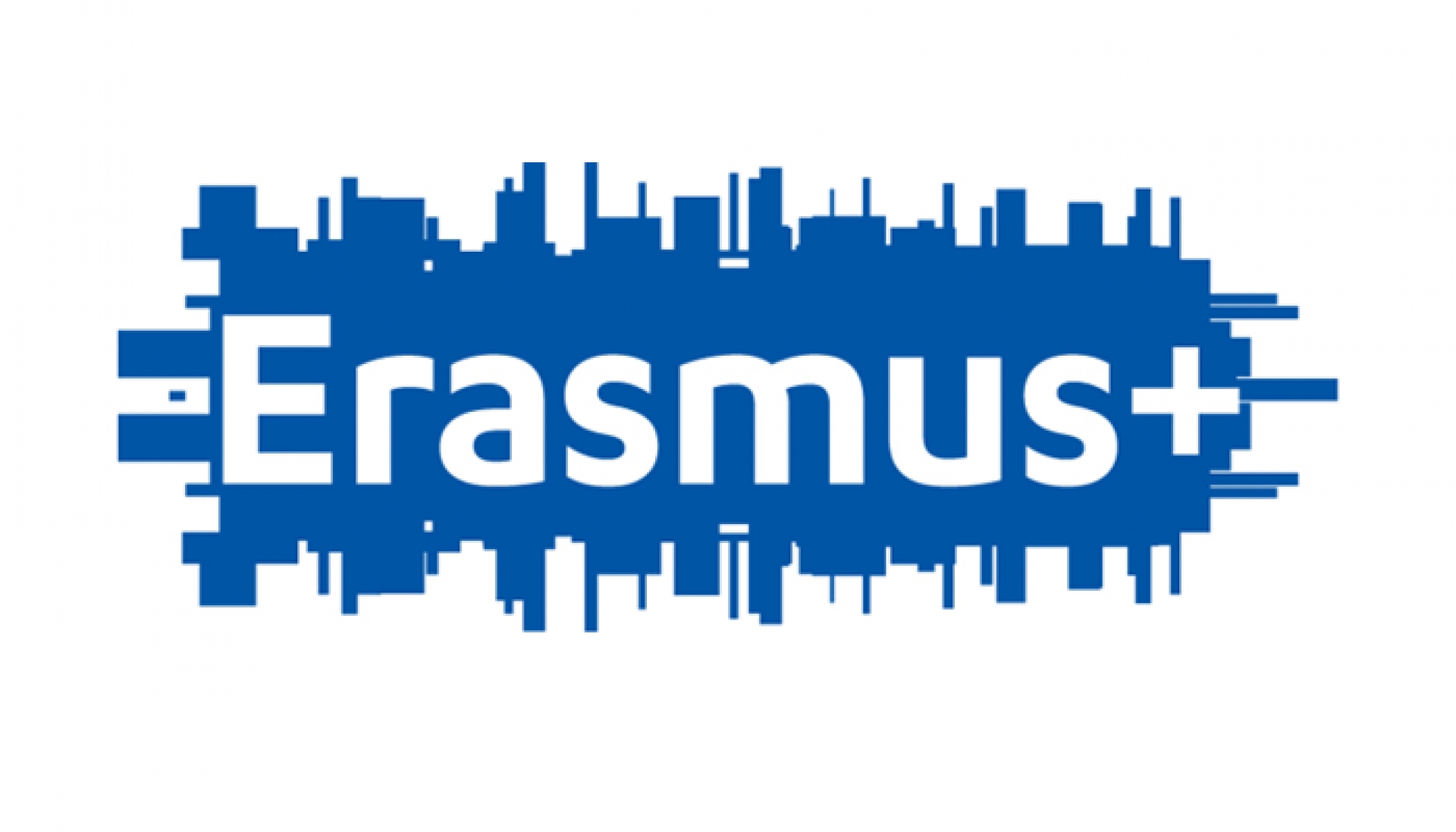 AVE
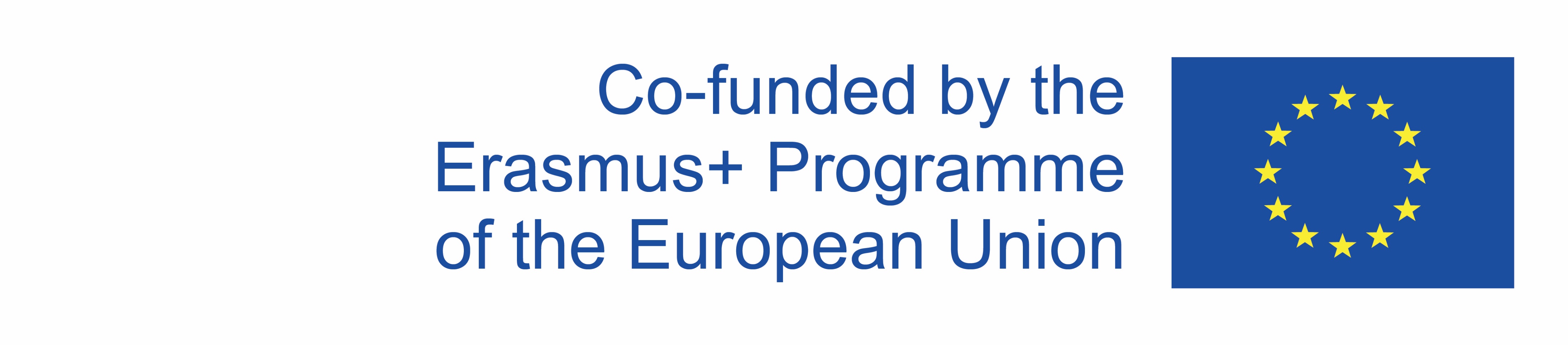 When the groups will work?
The groups will work on this project during the curricular educationals activities. 
This means that, while mantaining the basic objectives, the planning of the involved topics will be adapted and enriched in order to fit the requirements of the project.
Every meeting has as an objective to fix the goal for the period before the next meeting.
So the groups will work on what the schools decided during the meeting eventually modified in agreement in progress.
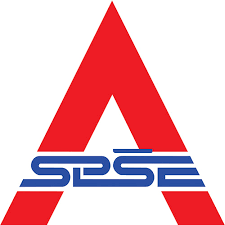 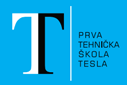 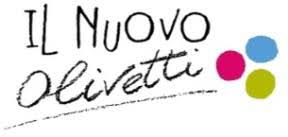 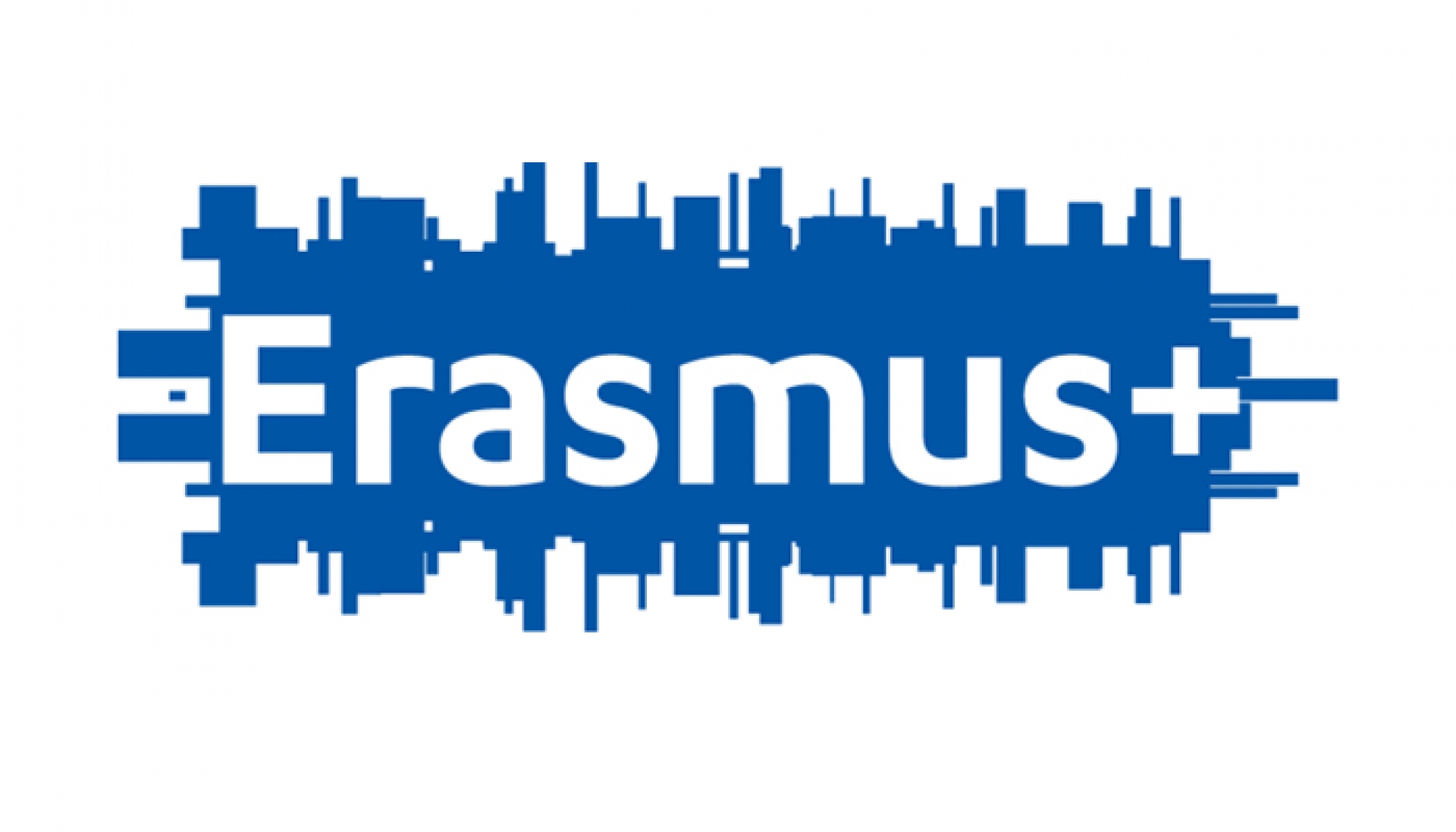 AVE
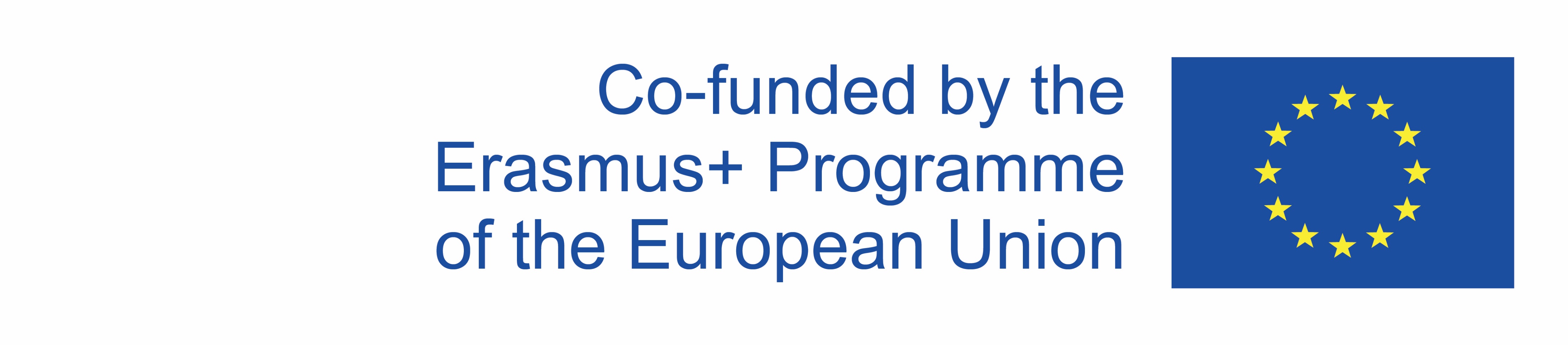 What about milestones meetings?
November 2019 : Ivrea – Detailed planning, choose of application, group tasks, global specs definition  
February 2020 : Bratislava- Acquisition System test, choose of common solution, sensor evaluation
April 2020 : Zagreb- Communication test, choose of common solution, database specs definition
October 2020 : Bratislava - Acquisition path and storage test, choose of common solution, user interface specs definition
February 2021 : Zagreb– Assembling of all the HW and SW components, global system test for each application
May 2021 : IvreaFinal test and final event
During each meeting there will be cultural moments to learn more about the traditions and culture of the places you are visiting
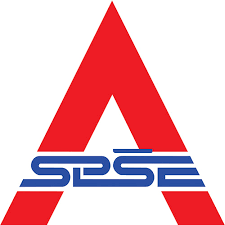 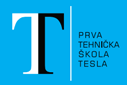 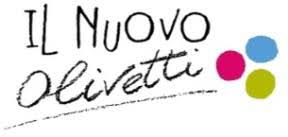 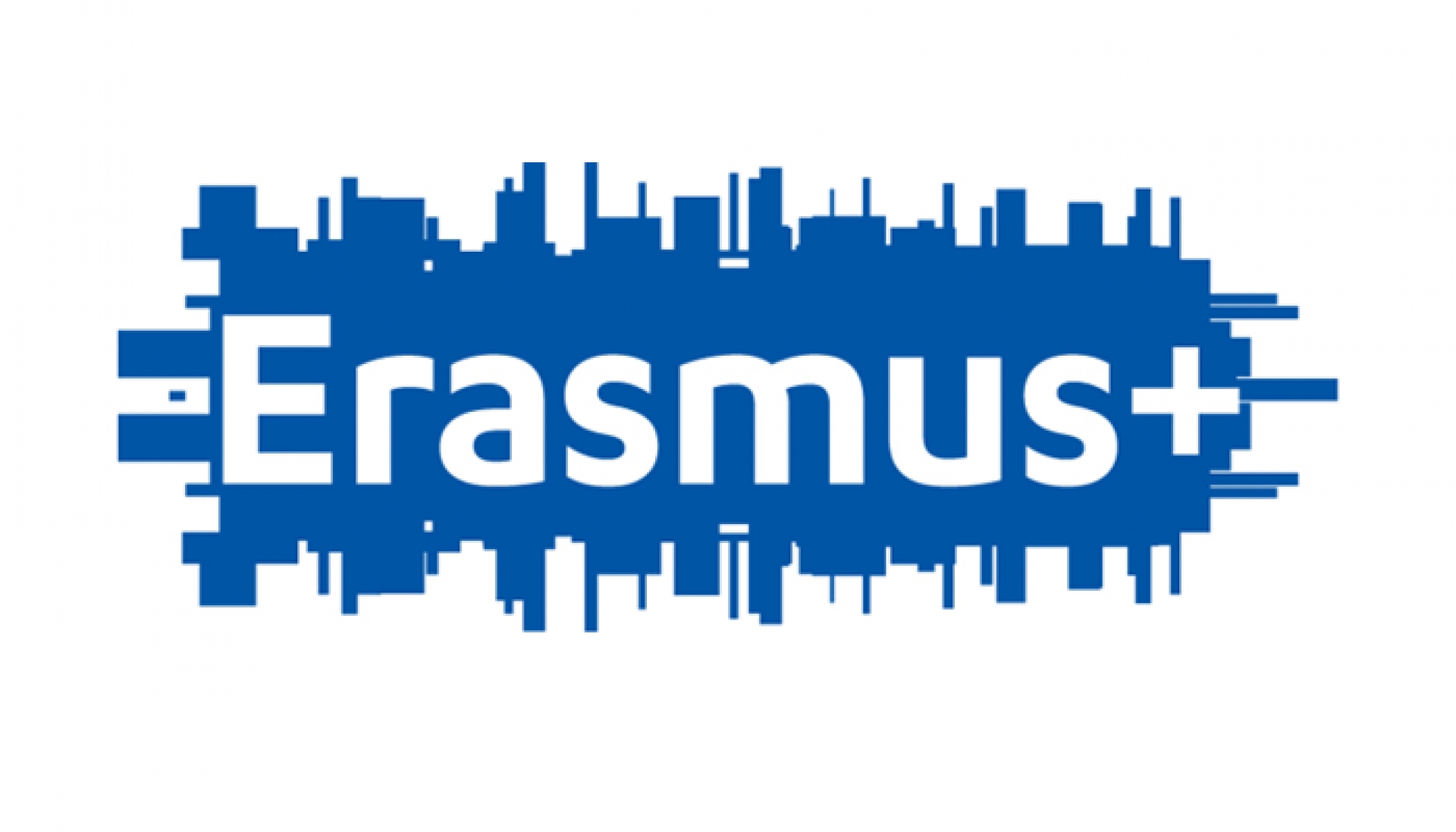 AVE
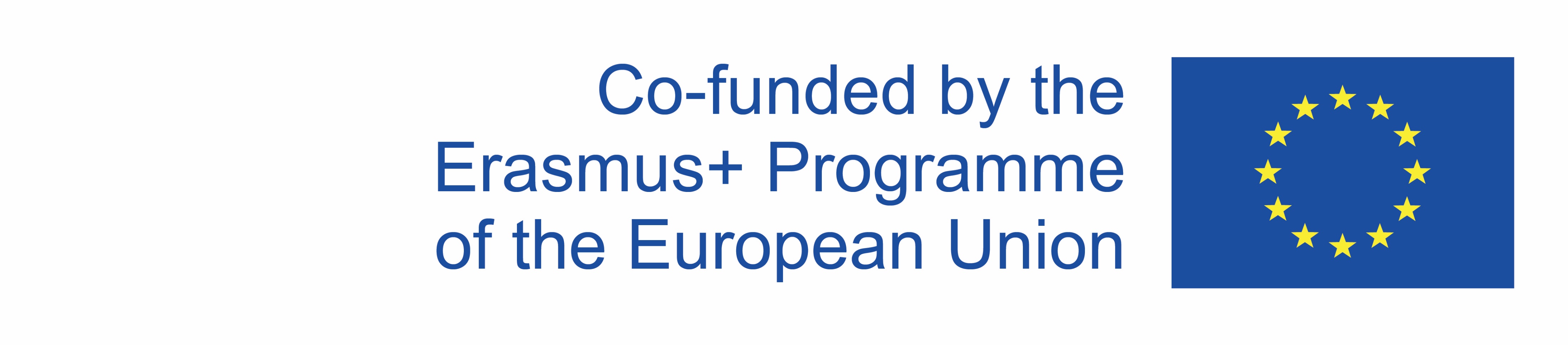 But in the end, the objectives?
Students:
Strengthening of various skills: Language, IT, Communication, Working in team for a specific goal fitting specs and time requirements
Teachers:
Ideas to adapt and enrich the programming both for exchange of good practices and for following a methodology “work-based learning”
School:
Exchange of good practices aimed at acquiring ideas to modify the organization of the Institute
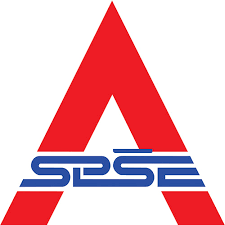 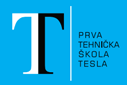 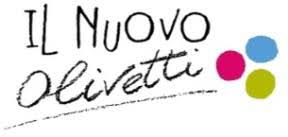 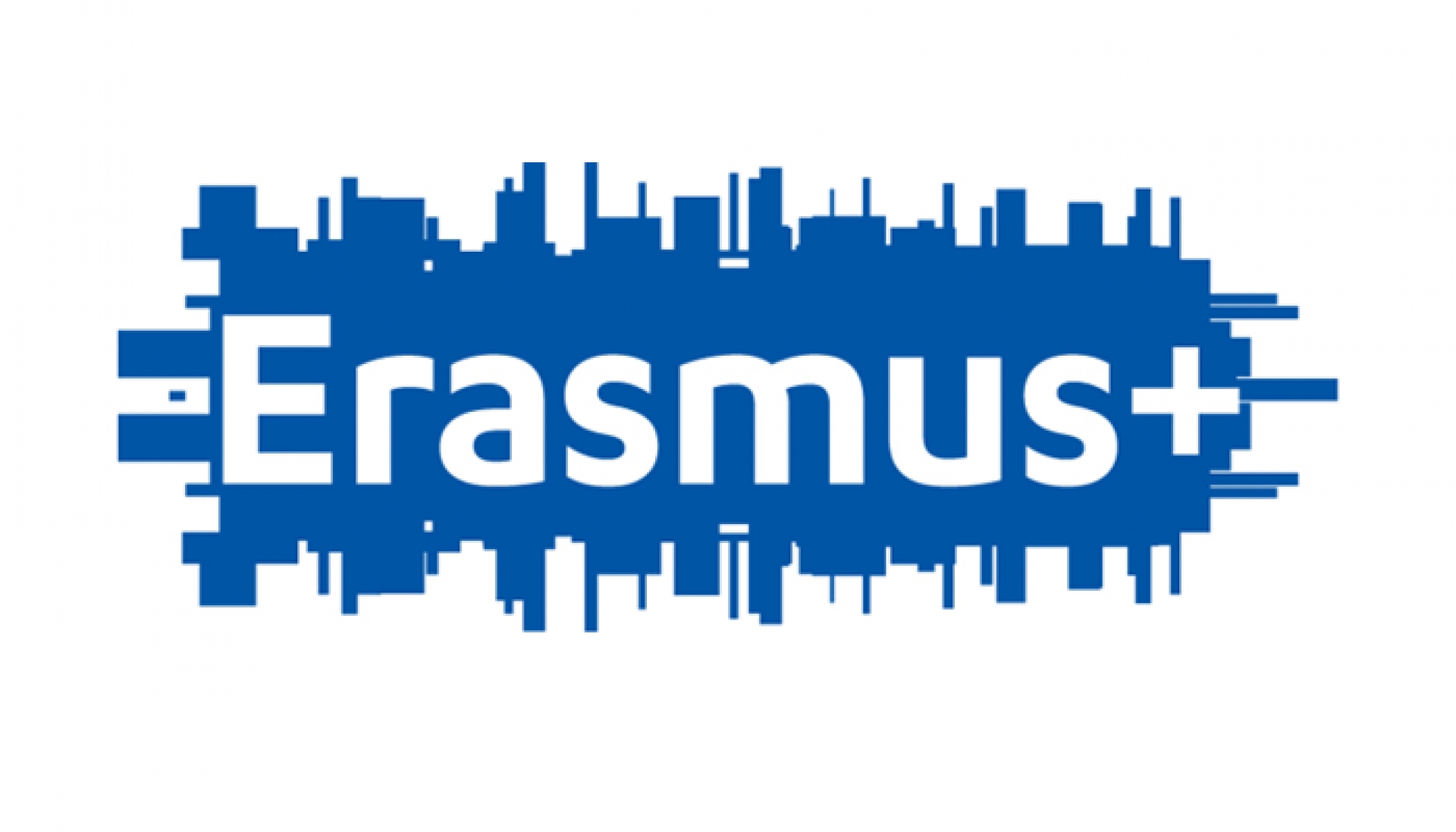 AVE
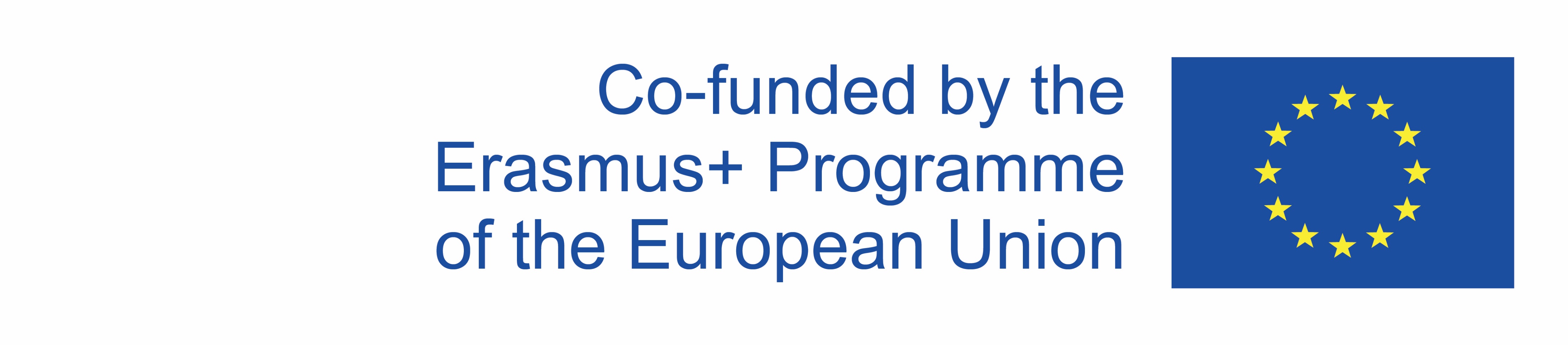 And now we have just to work
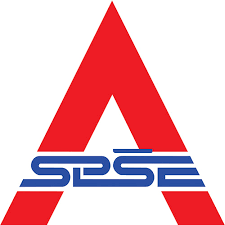 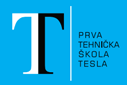 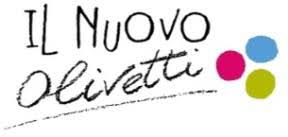